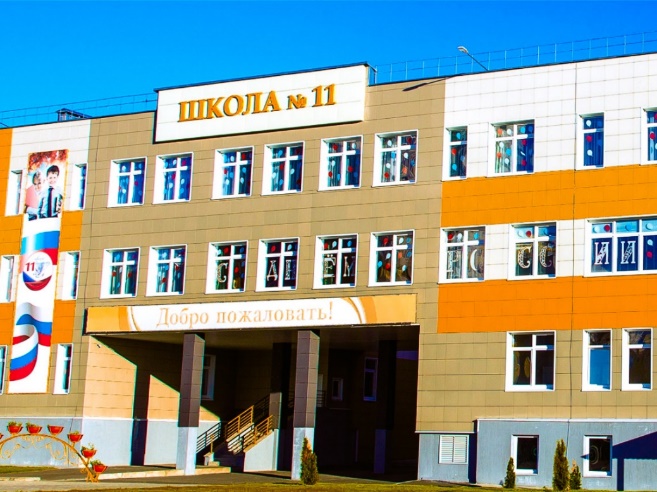 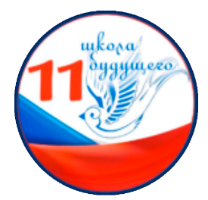 МУНИЦИПАЛЬНОЕ БЮДЖЕТНОЕ ОБЩЕОБРАЗОВАТЕЛЬНОЕ УЧРЕЖДЕНИЕ «СРЕДНЯЯ ОБЩЕОБРАЗОВАТЕЛЬНАЯ ШКОЛА №11» ГОРОДА КИРОВА
ПРЕЗЕНТАЦИЯ О ПРИГОТОВЛЕНИИ ПОВАРАМИ ШКОЛЬНОЙ СТОЛОВОЙ ГОРЯЧЕГО ЗАВТРАКА
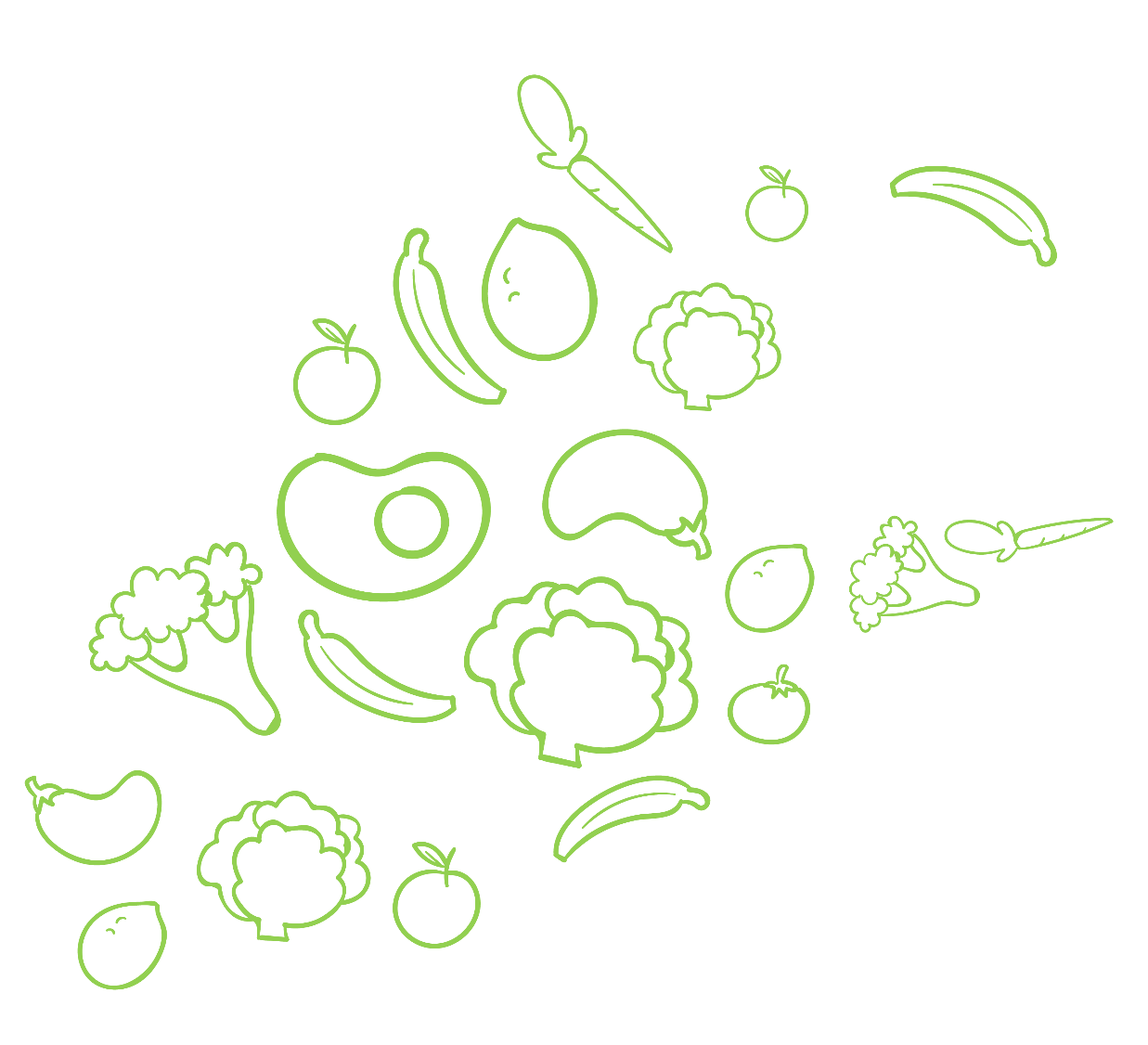 РОЛЬ ЗАВТРАКА В ЖИЗНИ СОВРЕМЕННОГО ШКОЛЬНИКА
Завтрак - это восполнение необходимых для организма веществ и энергии. Он помогает организму проснуться, ведь утренний прием пищи способствует активации обменных процессов, а значит, организм быстрее переходит в бодрствующее состояние. 
Завтрак обеспечивает организм энергией и веществами, необходимыми для того, чтобы справиться с предстоящими нагрузками.
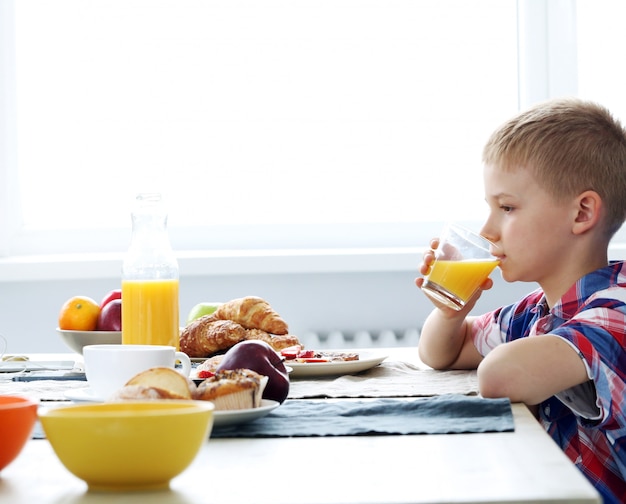 ЗАВТРАК УЧАЩИХСЯ ПО ДИЕТЕ ОВЗ 1-4 КЛАСС
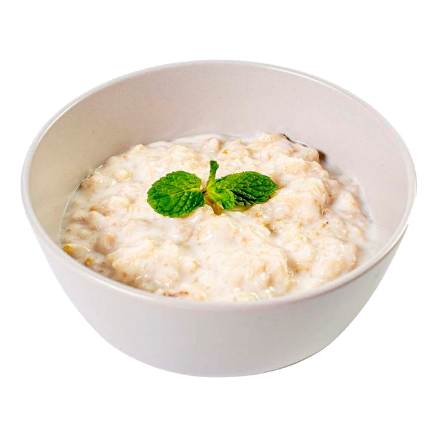 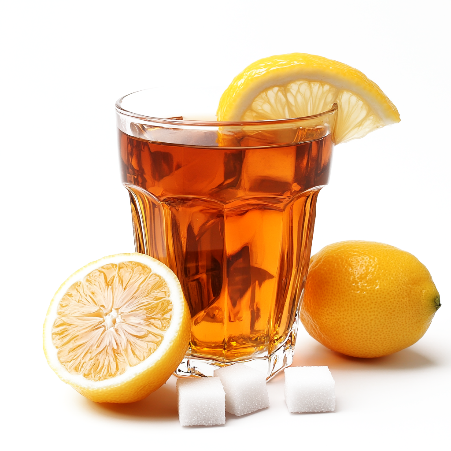 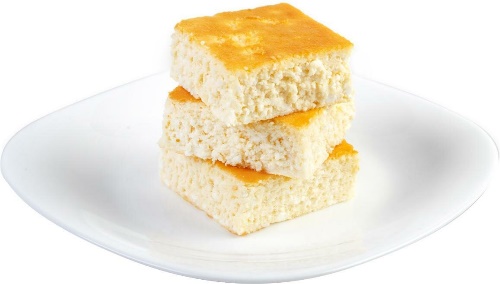 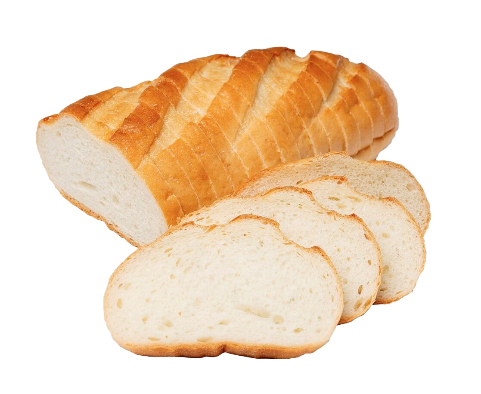 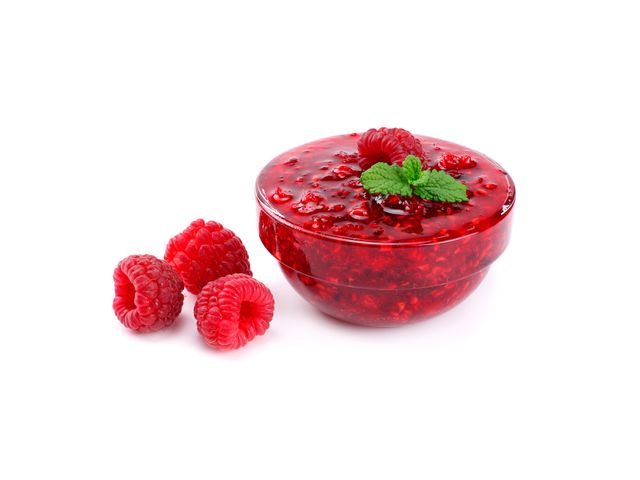 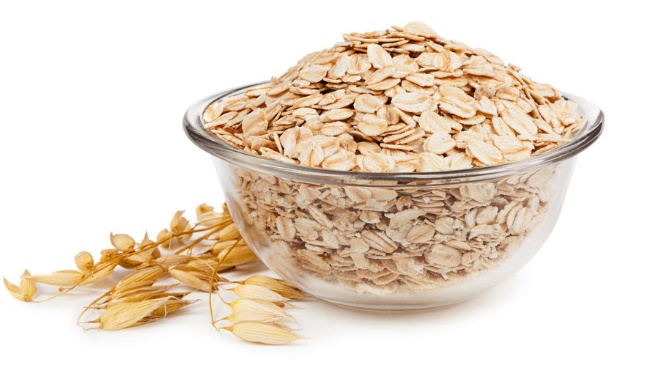 КАША из овсяных хлопьев «Геркулес»
Овсяные хлопья богаты питательными веществами, витаминами и минералами, что делает их не просто вкусным завтраком, но и помощником в укреплении здоровья.
Каша - настоящий кладезь питательных веществ, которая может дать фору многим «суперпродуктам».
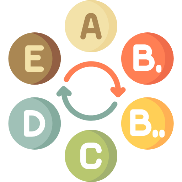 ТЕХНИКО-ТЕХНОЛОГИЧЕСКАЯ КАРТА
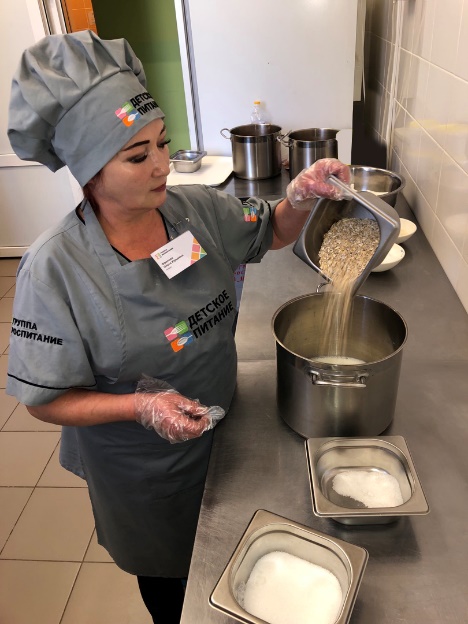 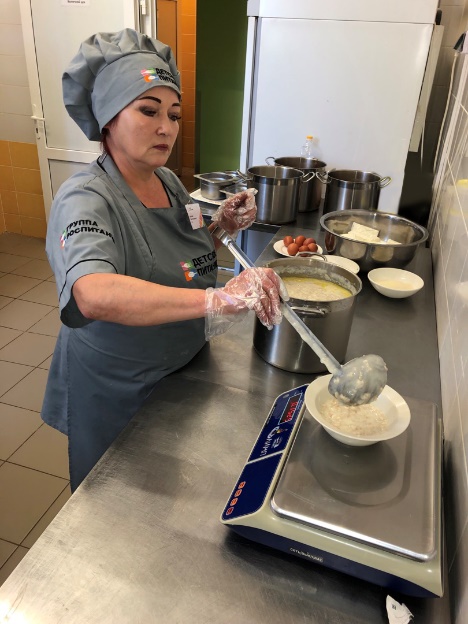 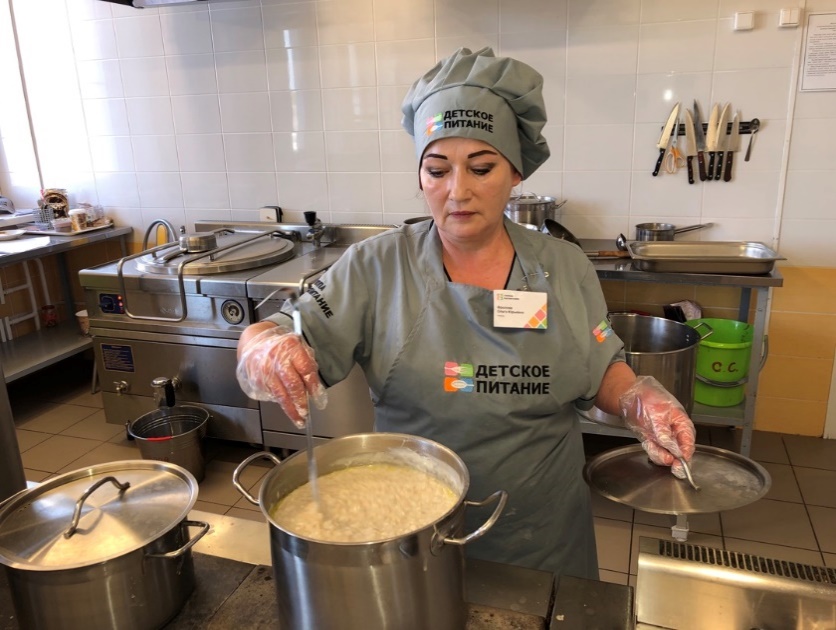 В кипящую жидкость (молоко с водой) добавляют сахар, соль, всыпают подготовленные овсяные хлопья и при непрерывном помешивании варят на медленном огне до готовности.
Внешний вид - зерна хорошо набухшие, частично разварившиеся, без посторонних включений.
Консистенция вязкая.
Цвет кремовый.
Вкус сладкий.
Запах - без постороннего запаха, 
свойственный каше на молоке.
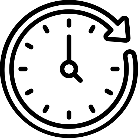 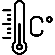 Температура подачи 65С.
Срок реализации 2 часа.
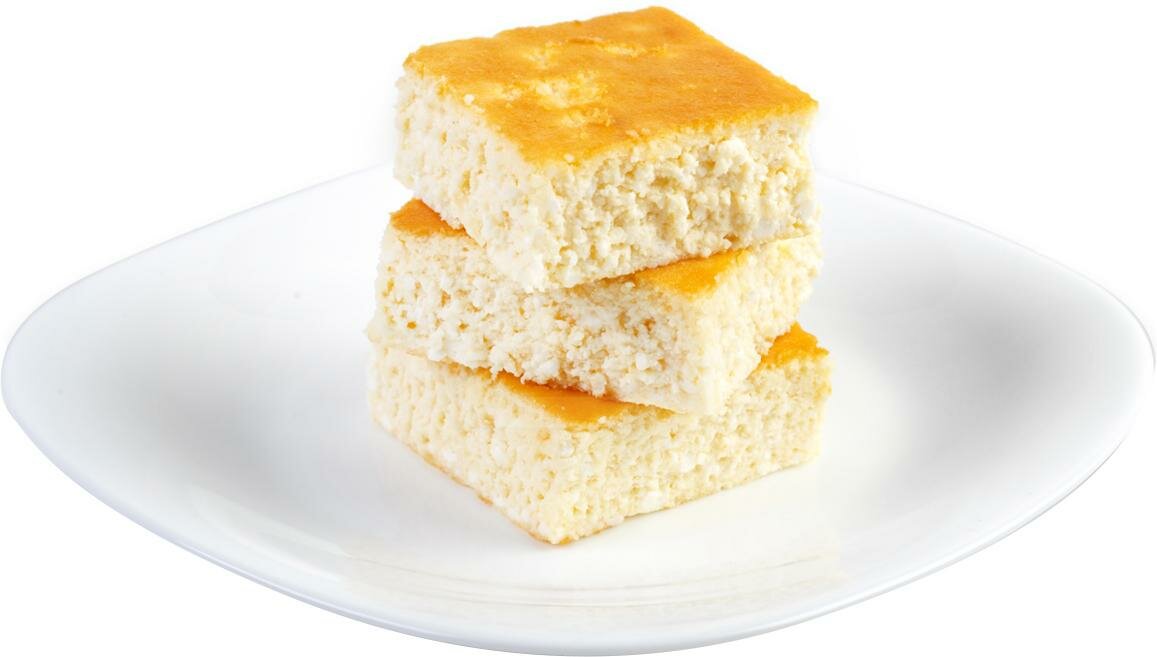 ЗАПЕКАНКА из творога
В составе продукта находятся практически все витамины группы В, имеется В12, который необходим организму, особенно для тех, кто по каким-то причинам не употребляет в пищу мясные продукты. Запеканка творожная сохраняет практически всё количество кальция, содержащегося в исходном твороге.
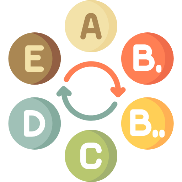 ПОЭТОМУ ЗАПЕКАНКА ТВОРОЖНАЯ ПОЛЕЗНА ДЕТЯМ ВО ВРЕМЯ АКТИВНОГО РОСТА ЗУБОВ И КОСТЕЙ.
ТЕХНИКО-ТЕХНОЛОГИЧЕСКАЯ КАРТА
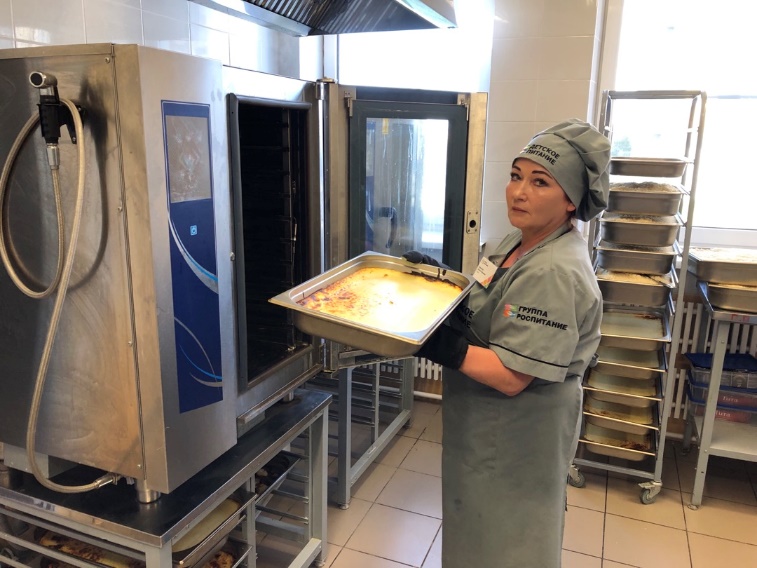 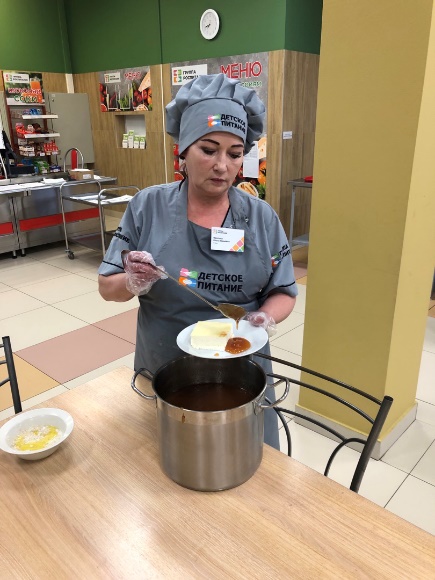 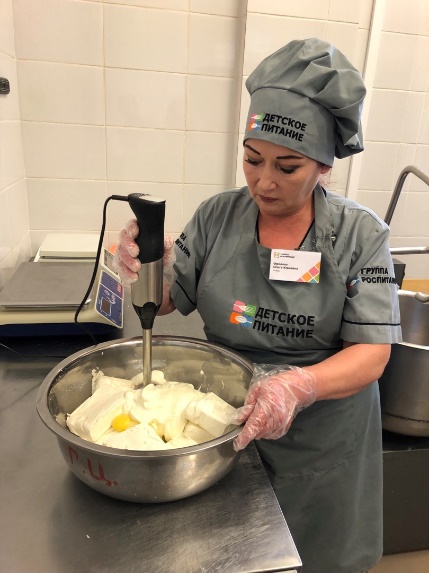 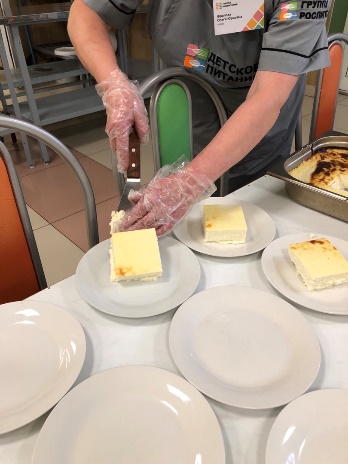 Манную крупу, помешивая проваривают 10 минут. Протертый творог смешивают с заваренной и охлажденной манной вязкой кашей. Добавляют сырые яйца, сахар, йодированную соль. Подготовленную массу выкладывают слоем 3-4 см на смазанный жиром и посыпанный сухарями противень. Поверхность массы разравнивают, смазывают сметаной, запекают в жарочном шкафу 20-30 минут до образования на поверхности румяной корочки при температуре 200-220 С. При отпуске нарезанную на куски квадратной формы запеканку поливают сметаной или сладким соусом.
Внешний вид- куски квадратной формы, с равномерно запеченной корочкой, без трещин.
Консистенция мягкая, нежная, однородная.
Цвет золотистый, на разрезе белый.
Вкус свойственный данному продукту.
Запах свойственный данному продукту.
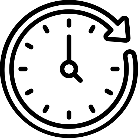 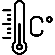 Температура подачи 65С.
Срок реализации 2 часа.
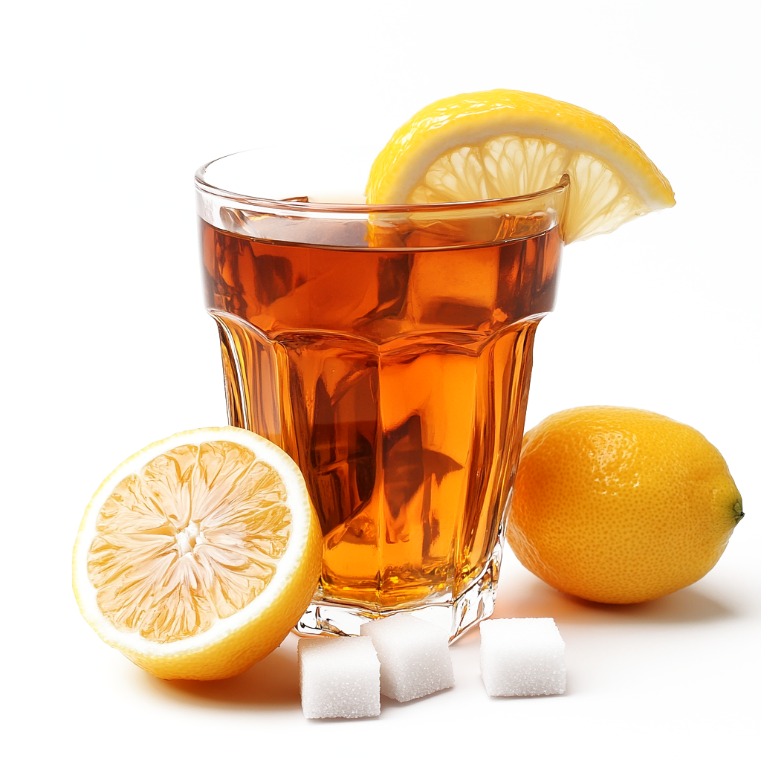 ЧАЙ с сахаром и лимоном
В первую очередь польза заключается в том, что в таком напитке присутствует аскорбиновая кислота, а она благоприятно влияет на наш иммунитет, укрепляет сердечно-сосудистую систему и улучшает состояние кожи. 
Чай с лимоном помогает при стрессах, омолаживает кожу, снимает усталость и снижает уровень холестерина в крови. В горячем чае содержится большое количество кальция, а он полезен для костей и суставов. Снижает болевые ощущения в области слизистой, снимает покраснение и воспаление.
Отличный напиток для укрепления зубов и ногтей!
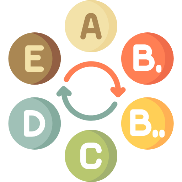 ТЕХНИКО-ТЕХНОЛОГИЧЕСКАЯ КАРТА
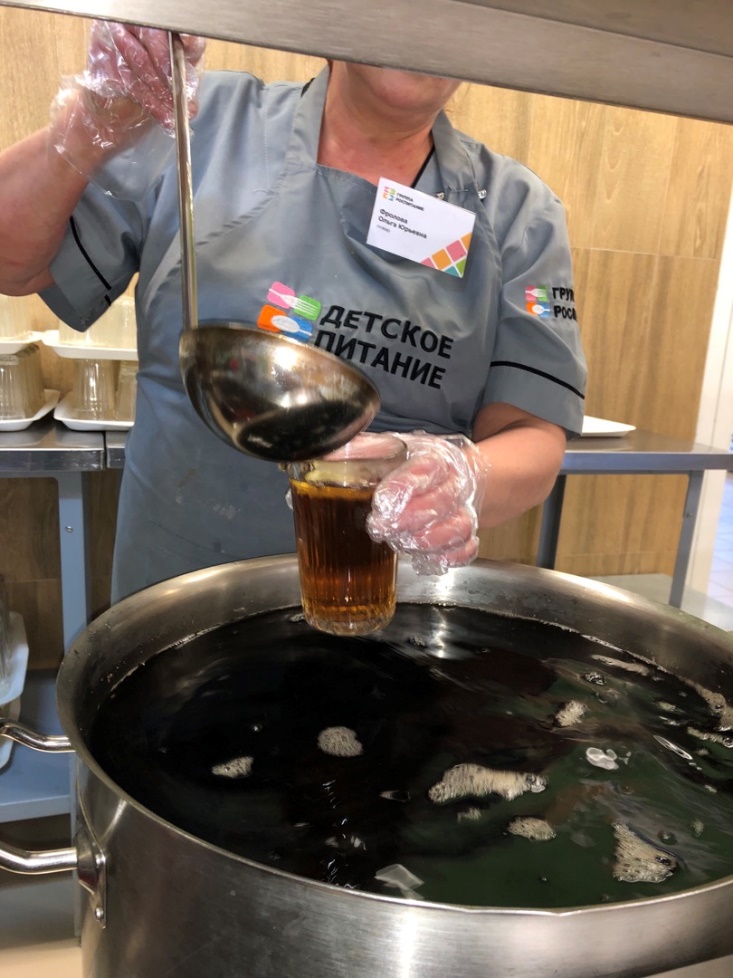 Чайник ополаскивают горячей водой, насыпают чай на определенное количество порций, заливают кипятком примерно на 1/3 объема чайника, настаивают 5-10 минут, доливают кипятком, в стакан кладут сахар, наливают заварку, доливают кипятком.
Внешний вид - отпускается в стаканах    по 200 мл.
Консистенция жидкая.
Цвет насыщенный, коричневый.
Вкус сладкий.
Запах приятный, без постороннего.
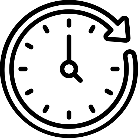 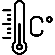 Температура подачи 75С.
Срок реализации 2 часа.
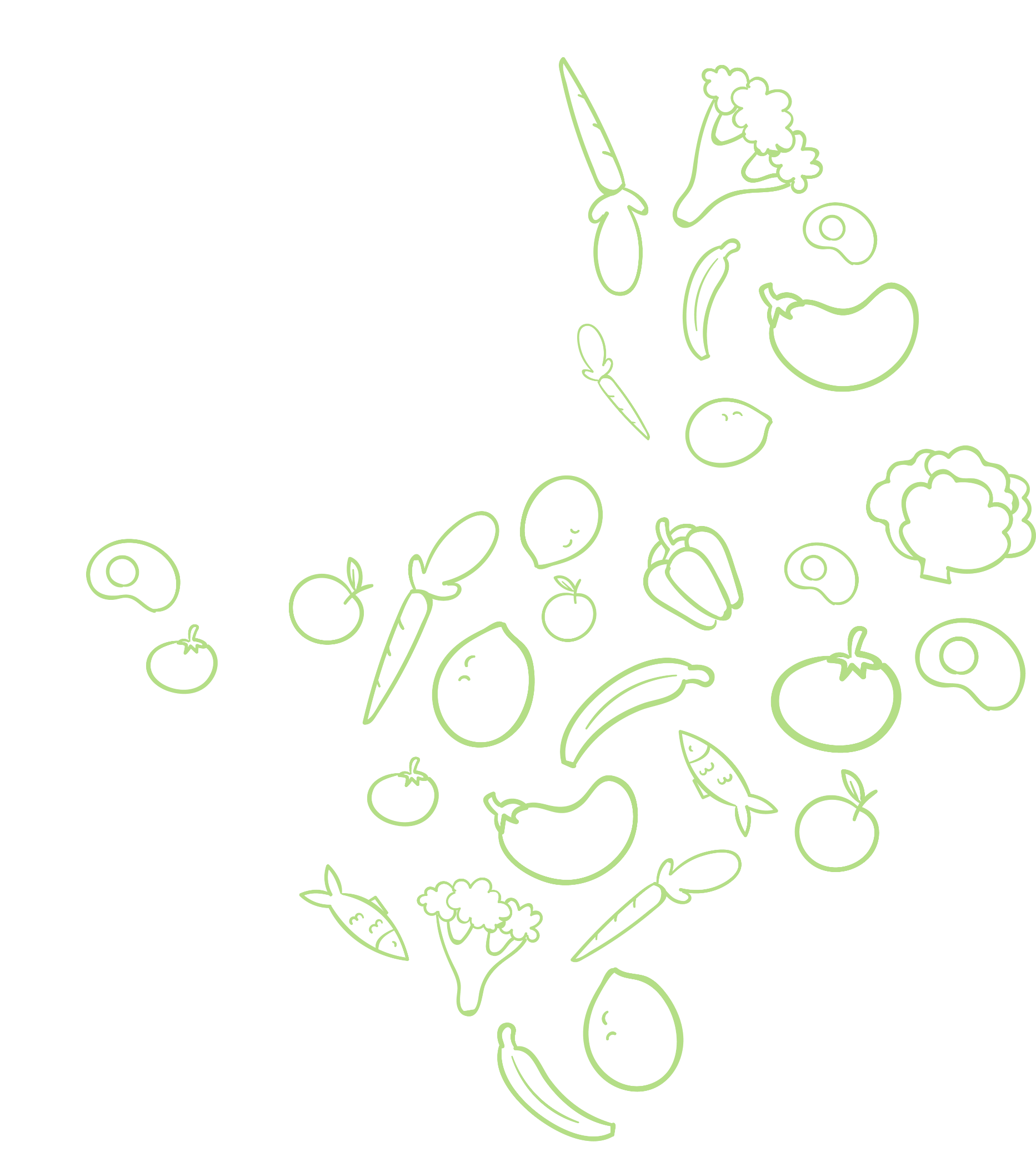 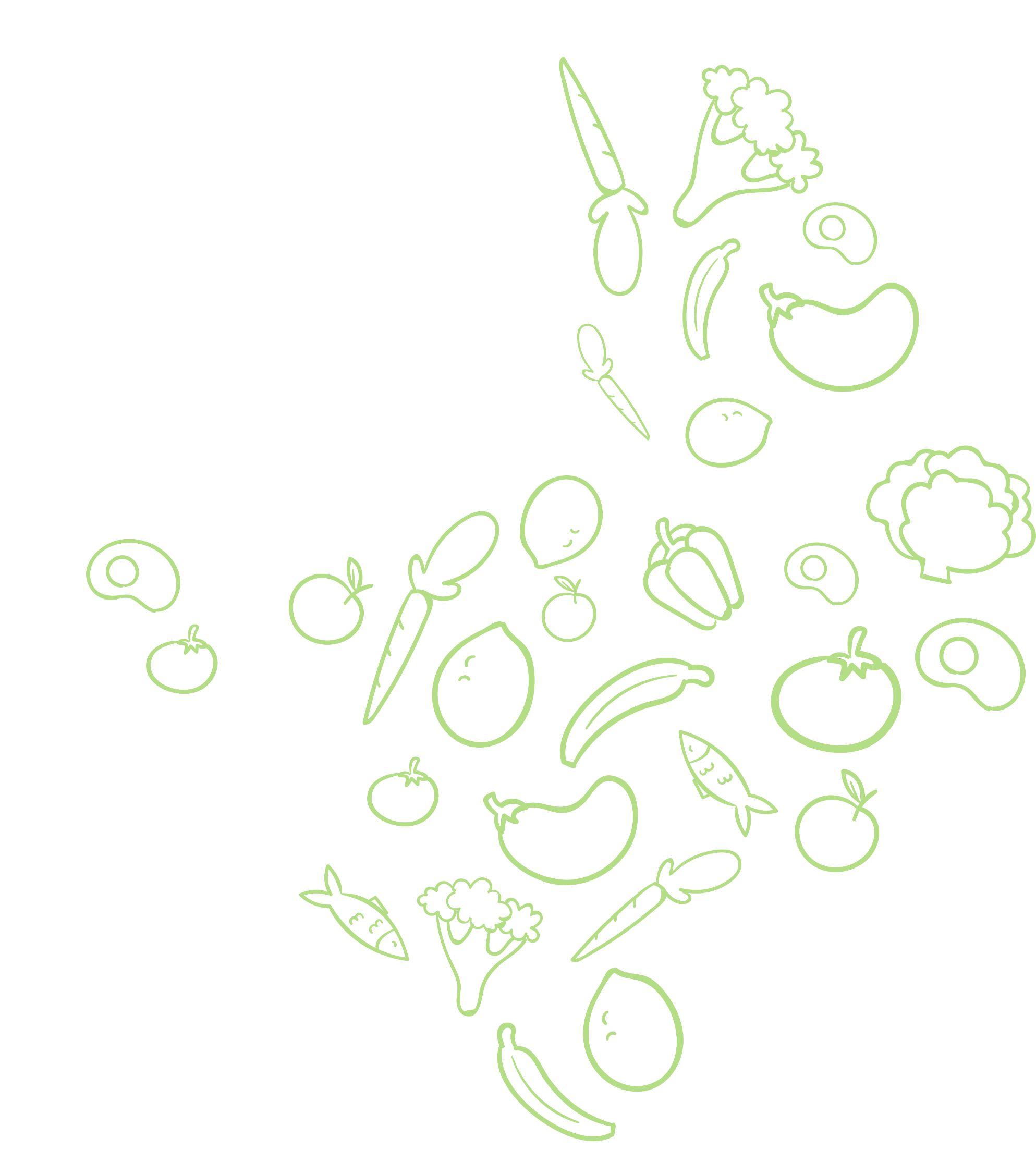 Желаем приятного аппетита!
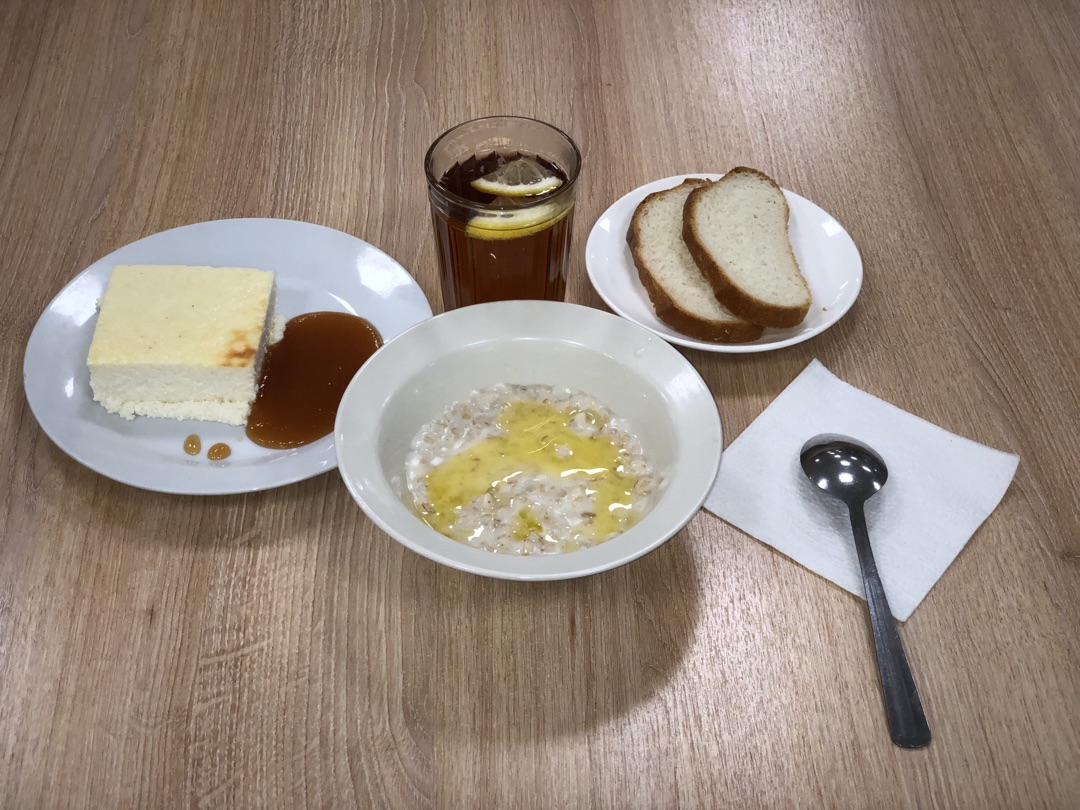